Ржевская битва 1942-1943 гг.
Презентация ученика 8 класса Чаусова Ильи
Ржевская битва: что и как?
Ржевская битва считается одним из самых кровавых сражений Великой Отечественной войны
Ржевская битва – совокупность кровопролитных сражений войск Западного и Калининского фронтов против группы армий "Центр", происходившие на Ржевско‑Сычёвском направлении с 8 января 1942 года по 31 марта 1943 года в ходе Великой Отечественной войны.
Четыре самостоятельные наступательные операции
Первая из них состоялась в январе ‑ апреле 1942 года (Ржевско‑Вяземская)
Вторая ‑ в августе 1942 года (Ржевско‑Сычевская)
Третья ‑ в декабре того же года (Ржевско‑Сычевская, операция "Марс")
Четвертая ‑ в марте 1943 года (Ржевско‑Вяземская)
Начало битвы. Ржевско-вяземская операция
К началу января 1942 года в ходе контрнаступления Красной Армии немецкие войска были отброшены от Москвы на 100‑250 км - в район в 20‑30 километрах западнее Ржева, куда в начале января 1942 года входили армии Калининского фронта
8 января 1942 года Калининский фронт начал Ржевско-Вяземскую операцию, являвшуюся частью общего наступления Красной Армии и продолжавшуюся до апреля 1942 года.
Главный удар по врагу западнее Ржева наносила 39‑я армия под командованием генерал‑майора Масленникова.
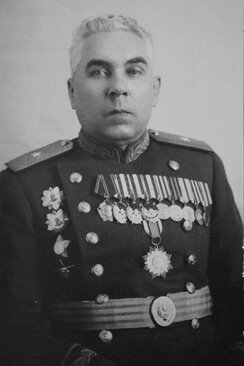 Сосредоточившись на узком участке фронта, танки после кратковременной артиллерийской подготовки прорвали немецко‑фашистскую оборону западнее Ржева. 
Однако советское командование недооценило силы противника. В начале февраля 29‑я армия оказалась в полном окружении западнее Ржева в Мончаловских лесах.
До конца марта противник не ослаблял нажима на Ржевско‑Вяземском выступе, который образовался в 170‑250 километрах к западу от Москвы в результате наступления советских войск в первую военную зиму.
Общие потери Красной Армии в первой Ржевско‑Вяземской операции (8 января - 20 апреля 1942 года) составили 776 919 человек, в том числе безвозвратные потери, т.е. погибшие на поле боя - 272 350 человек и санитарные потери, т.е. выбывшие в медсанбаты и госпитали, - 504 569 человек.
ржевско-сычёвская операция
16 июля 1942 года, за день до начала Сталинградской битвы, Ставка Верховного Главнокомандования поставила перед командованием Западного и Калининского фронтов задачу наступательной Ржевско-Сычёвской наступительной операции. «Фишкой» этой операции должна была стать ее внезапность.
30 июля 1942 года войска Западного фронта нанесли удар по немецким позициям в районе населенного пункта Погорелое Городище
7‑10 августа 1942 года в районе деревень Карманово и Карамзино немцы нанесли сильный контрудар по наступавшим частям.
В этом сражении, одном из крупнейших танковых сражений начального периода войны, участвовало с обеих сторон до 1500 танков.
Немецкие войска, руководимые командующим 9‑й армией генералом Моделем, сумели отразить советский натиск.
Продвижение вперед Красной Армии на Сычёвском направлении прекратилось.
Следом за Западным перешел в наступление Калининский фронт, наносивший главный удар на Ржев. На подступах к городу советский натиск был остановлен. К 23 августа 1942 года оба фронта, исчерпав наступательные возможности, перешли к обороне.
По данным архива Министерства обороны Красная Армия потеряла только в начальный период Ржевско-Сычёвской операции - с 30 июля по 23 августа 1942 года - 193 383 человека убитыми и ранеными.
В сентябре борьба за Ржев стала более ожесточенной. Прорвав немецкую оборону, советские части вошли в город, где начались яростные уличные бои. Немцам удалось отбить Ржев ценой огромных усилий. В целом летне‑осеннее наступление Красной Армии методом фронтального натиска на острие выступа не принесло желаемых результатов. По немецким данным, Красная Армия потеряла в нем около 400 тысяч человек. К середине октября бои стихли.
Новое советское наступление в этом районе
Новое советское наступление в этом районе началось 25 ноября 1942 года. Его готовил Георгий Жуков. Операция имела цель фланговыми ударами двух фронтов ‑ Западного (им командовал генерал Конев) и Калининского (этим фронтом командовал генерал Пуркаев) - окружить и уничтожить главные силы группы армий "Центр".
Несмотря на численное превосходство, Красной Армии не удалось добиться успеха. Ударная группа Калининского фронта прорвала немецкие позиции южнее города Белый, но войска Западного фронта, которые должны были наступать ей навстречу, выполнить свою задачу не смогли.
Отразив натиск Западного фронта, германское командование организовало мощные фланговые удары по прорвавшимся частям Калининского фронта, которые не сумели расширить зону прорыва.
В результате Ставке пришлось брать из резерва новые силы (в частности, сибирские дивизии), чтобы вызволять попавшие в ловушку соединения.
15 декабря 1942 года советское наступление прекратилось. Потери Красной Армии в этой трехнедельной зимней битве составили, по немецким данным, 200 тысяч человек.
ЕЩЁ ОДНА ржевско-вяземская операция
6 февраля 1943 года командующие Калининским и Западным фронтами генералы Пуркаев и Соколовский получили директиву Ставки Верховного Главнокомандования о подготовке к новой Ржевско-Вяземской наступательной операции. К наступлению привлекались четыре армии Калининского и восемь армий Западного фронтов.
Немецко‑фашистское командование доказало Гитлеру, что необходимо уйти из ржевско‑вяземского мешка и сократить линию фронта. 
 6 февраля Гитлер дал разрешение на отвод 9‑й и половины 4‑й армий на линию Спас‑Деменск‑Дорогобуш‑Духовщина. 
2 марта 1943 года в 14 часов 30 минут советские армии получили приказ перейти в наступление.
3 марта 1943 года войсками 30‑й армии Западного фронта Ржев был освобожден.
Не задерживаясь в Ржеве, части и подразделения 274‑й и 215‑й стрелковых дивизий двинулись вслед за отходившим противником на юго‑запад. К 31 марта 1943 года ржевско‑Вяземский выступ был срезан. Фронт был отодвинут еще на 100 км к западу. Угроза Москве была ликвидирована. Для германского руководства это стало тяжелой, но вынужденной утратой. Известно, что Гитлер пожелал лично услышать по телефону взрыв ржевского моста через Волгу при отходе немецких частей. По свидетельству современников, этот район превратился в пустыню.
ИТОГИ БИТВЫ
Во второй Ржевско‑Вяземской операции (2‑31 марта) общие потери Красной Армии составили: 38 862 убитых, 99 715 тяжело раненых.
Согласно официальным данным в боях под Ржевом в 1942‑1943 годах погибли более миллиона советских солдат и офицеров. Однако, по неофициальным данным, потери в Ржевской битве составили более 2 миллионов бойцов и командиров.
Спасибо за внимание!